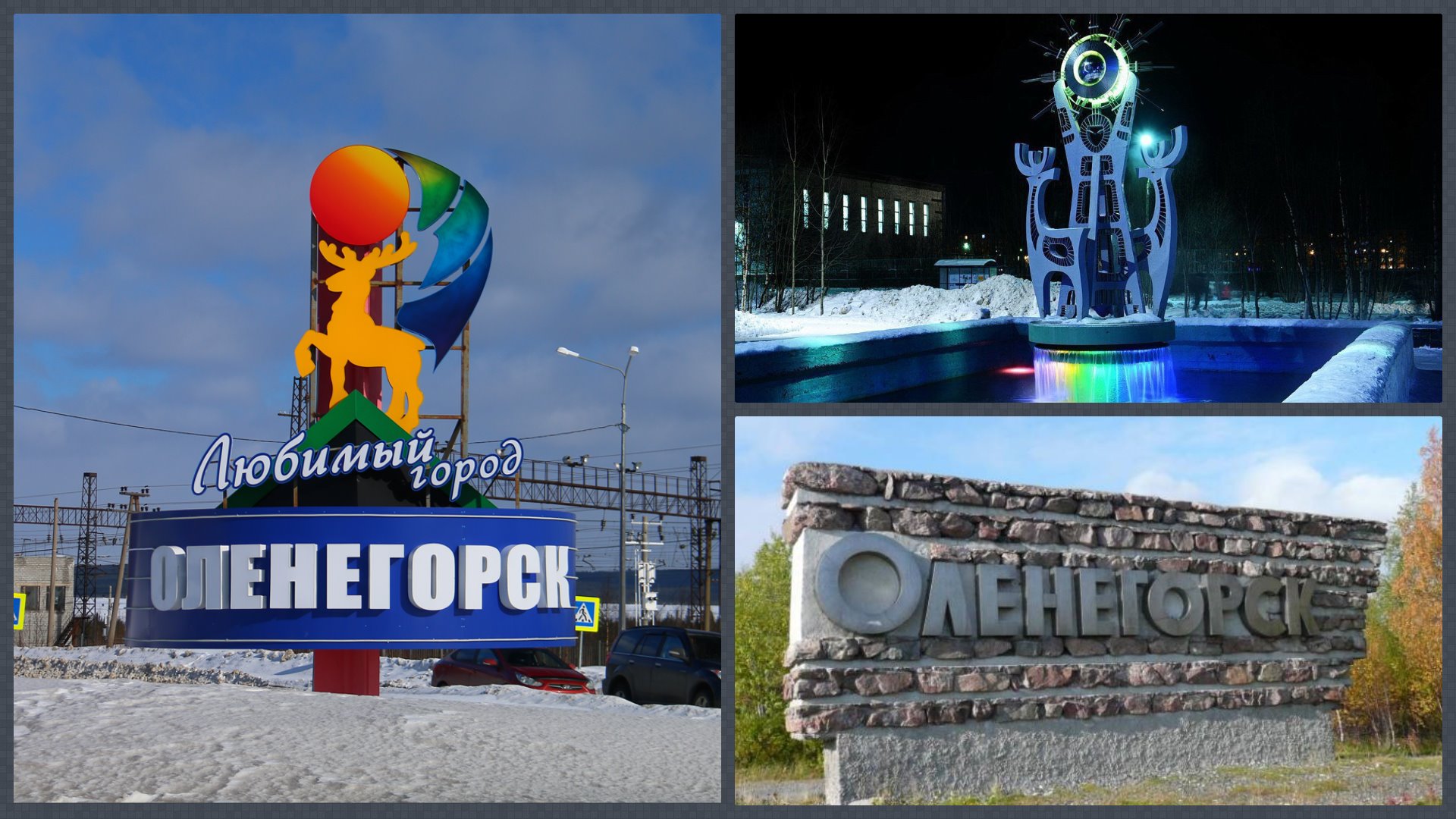 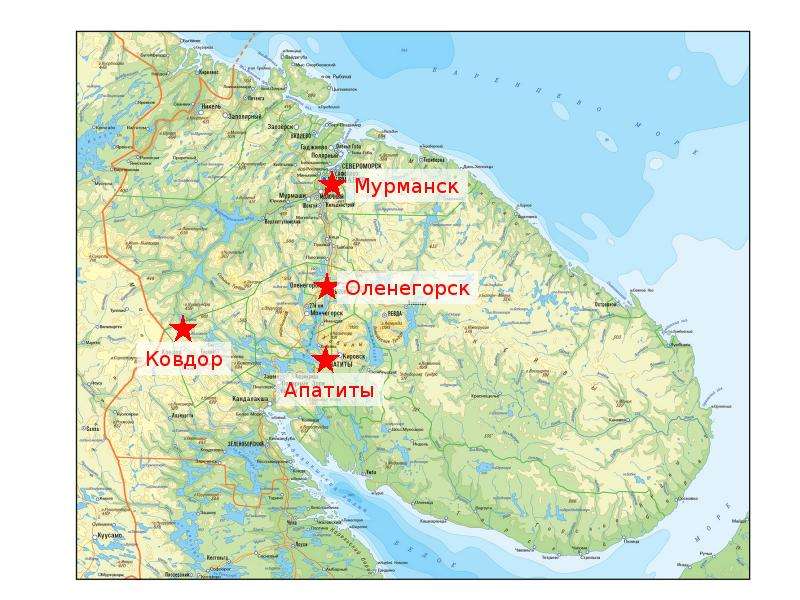 Масельгский погост
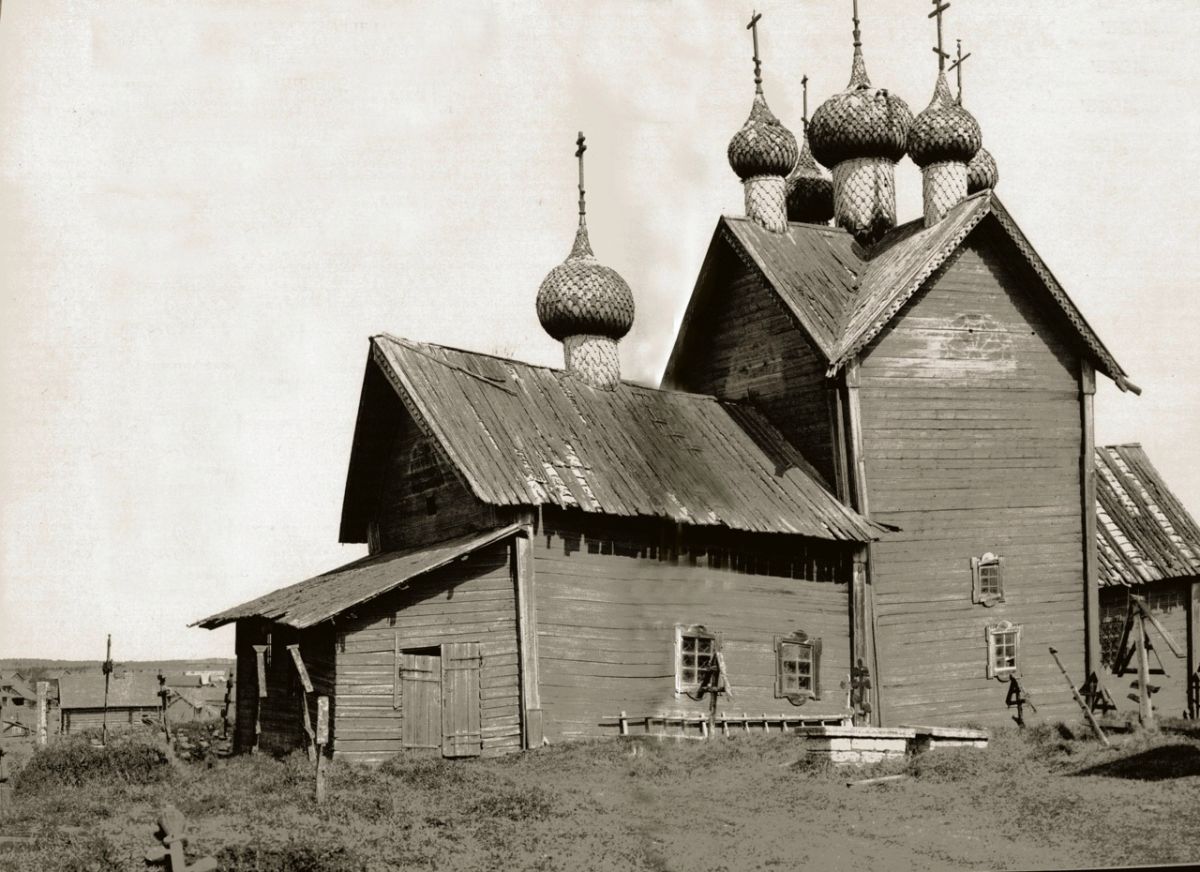 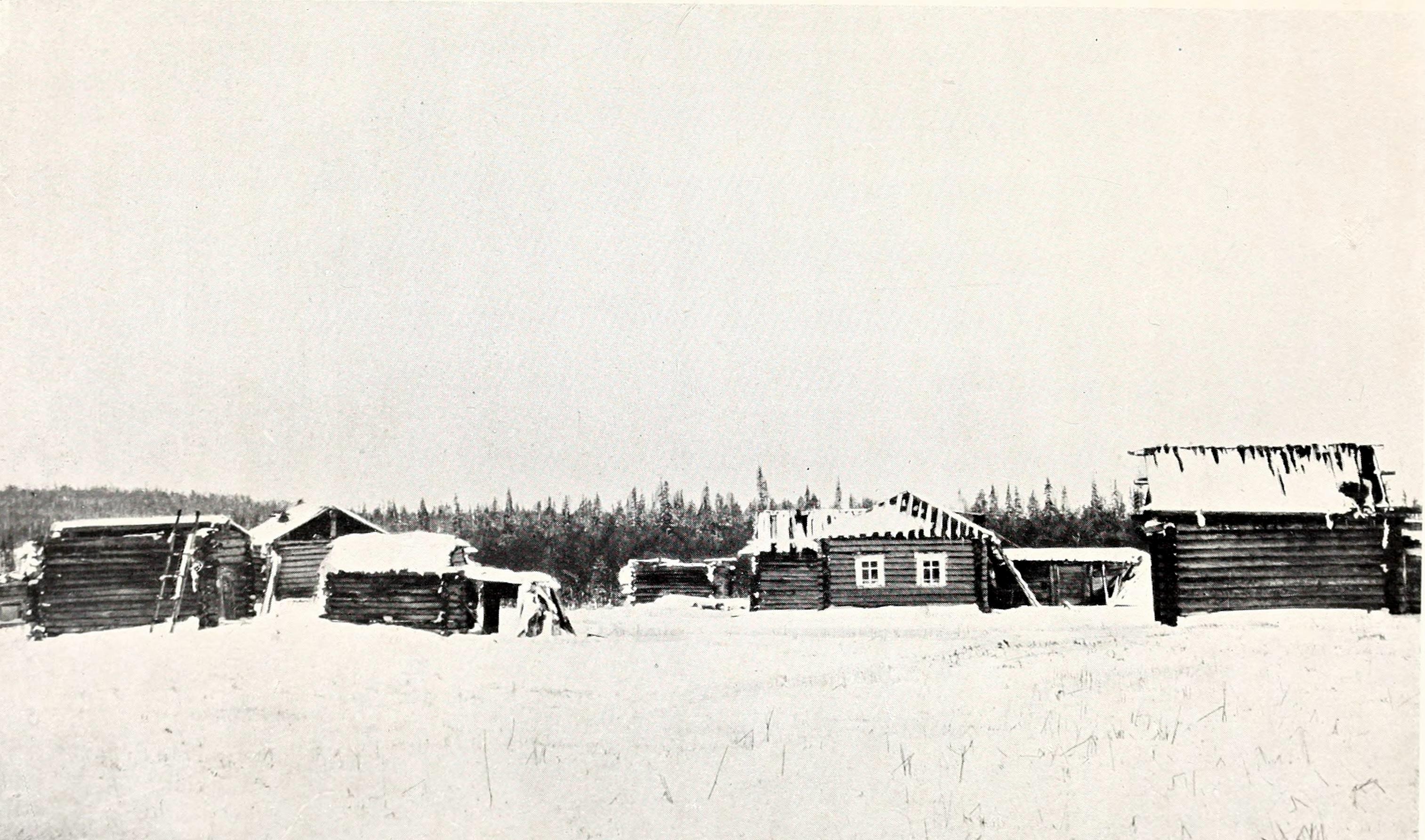 Станция «Оленья»
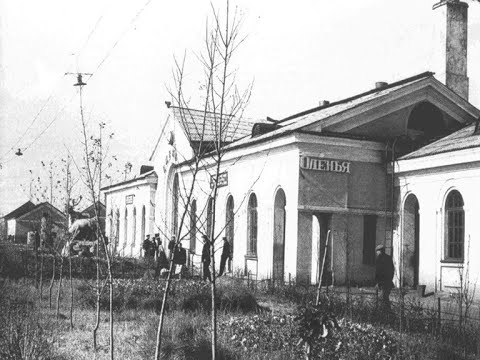 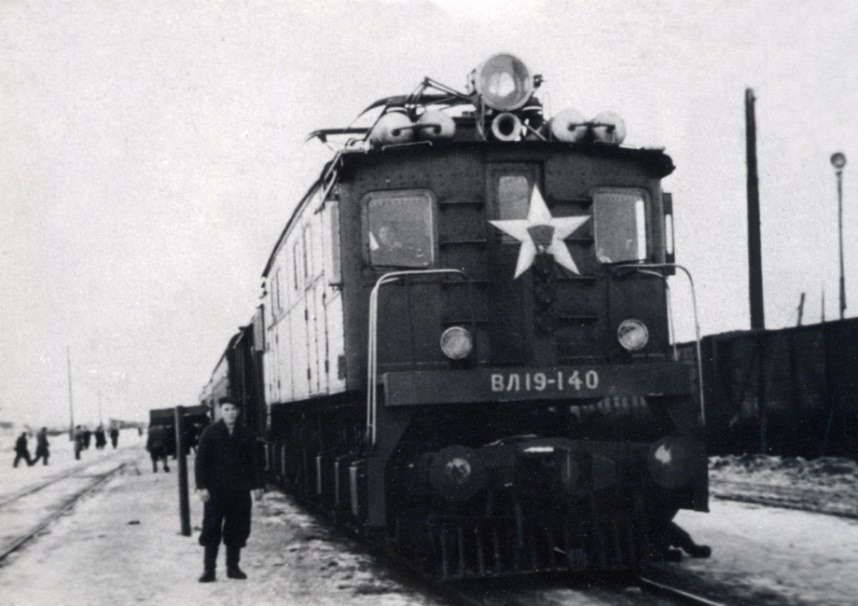 Станция «Оленья»
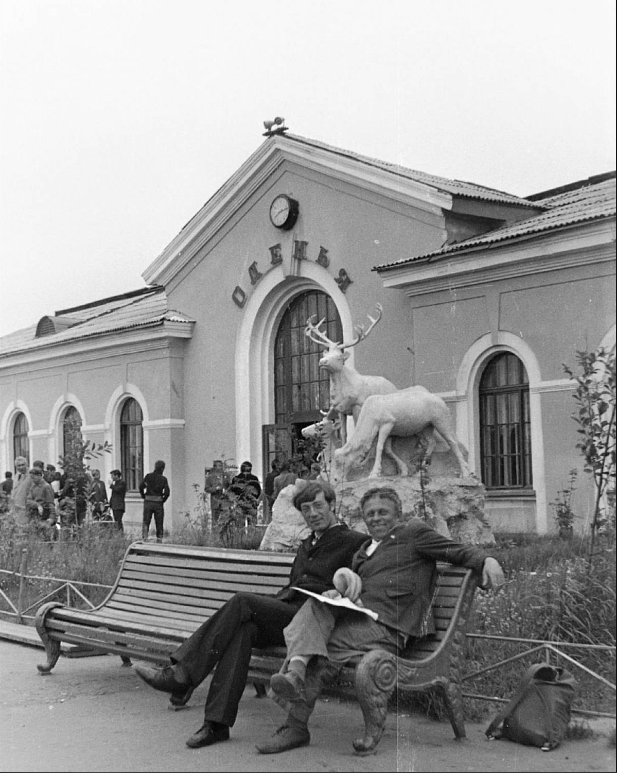 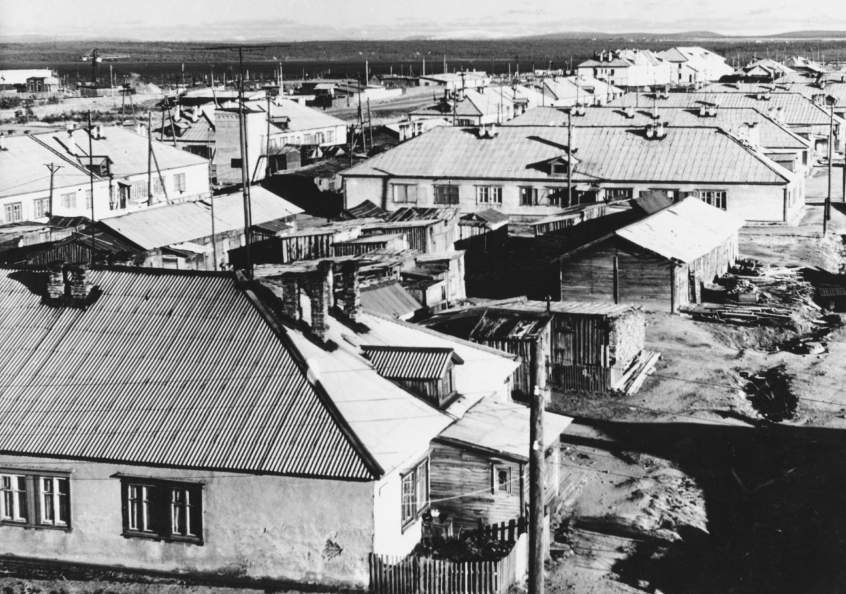 Станция «Оленья» в годы ВОВ
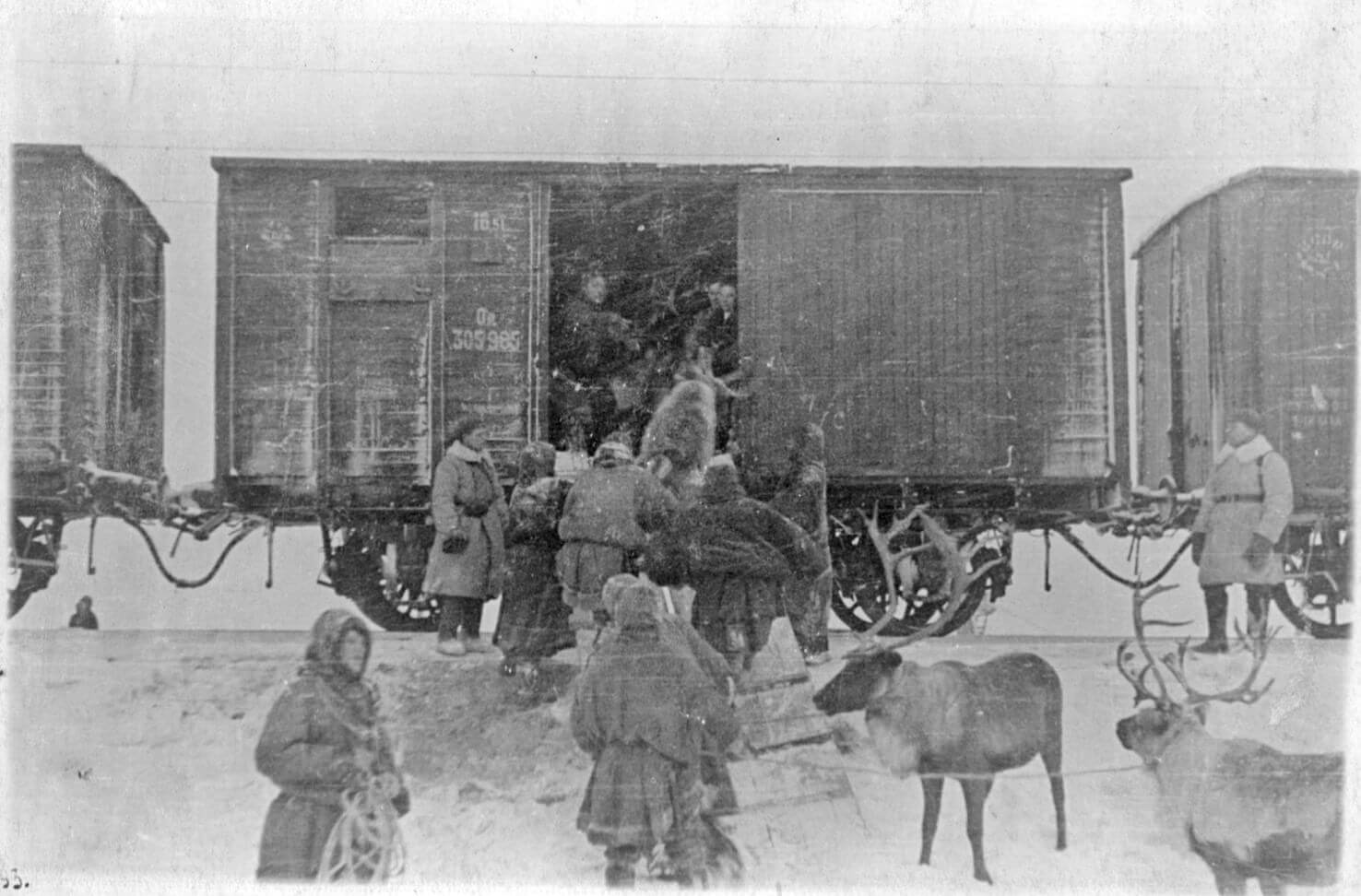 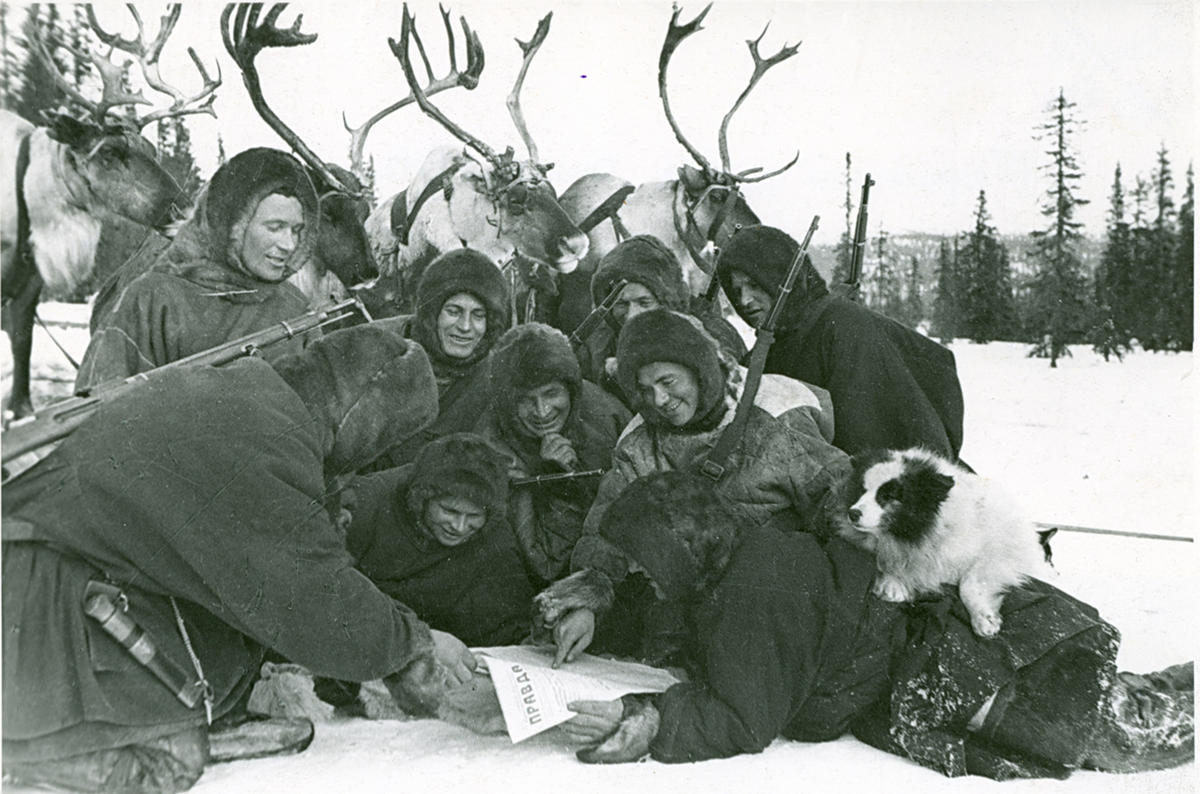 Развитие посёлка Оленья
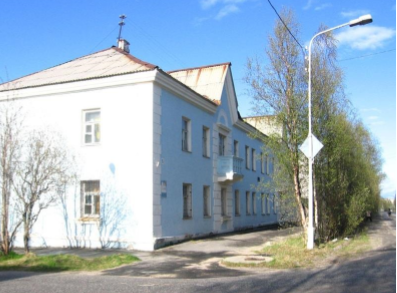 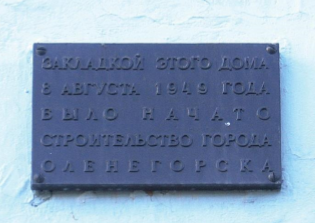 Бетонная плита гласит: «Волей Коммунистической партии и советского народа здесь 7 августа 1949 года заложен город Оленегорск».
Первый каменный дом
Герб г. Оленегорска
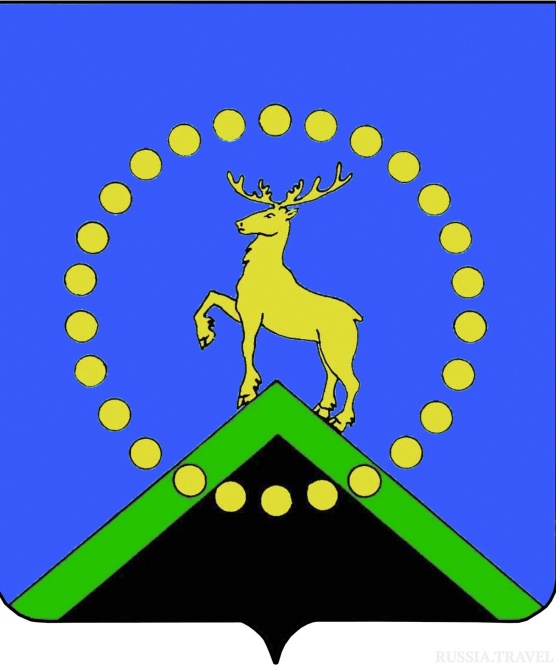 Герб представляет собой лазоревый щит с изображением идущего золотого оленя-символа города, опирающегося на земную пирамиду, которая обозначает холмистую возвышенность, характерную особенность местного региона и наложенную на него черную пирамиду – недра с полезными ископаемыми. Вокруг оленя, поверх всего – 26 золотых безантов – порядковый номер железа в таблице Д.И. Менделеева, основы экономики города.
Фестивали и традиции города
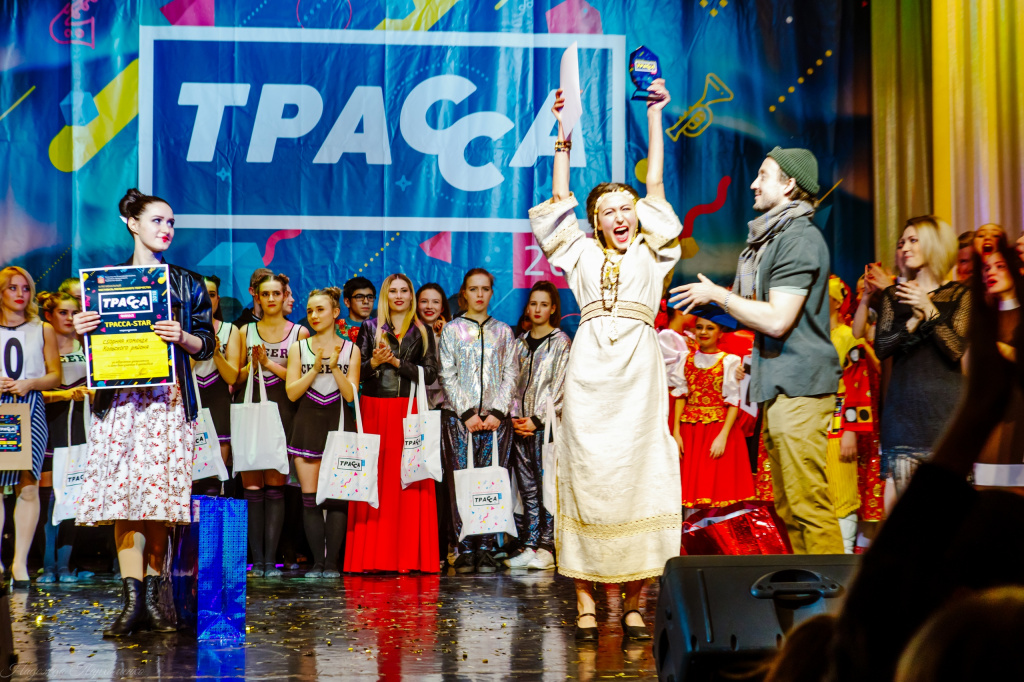 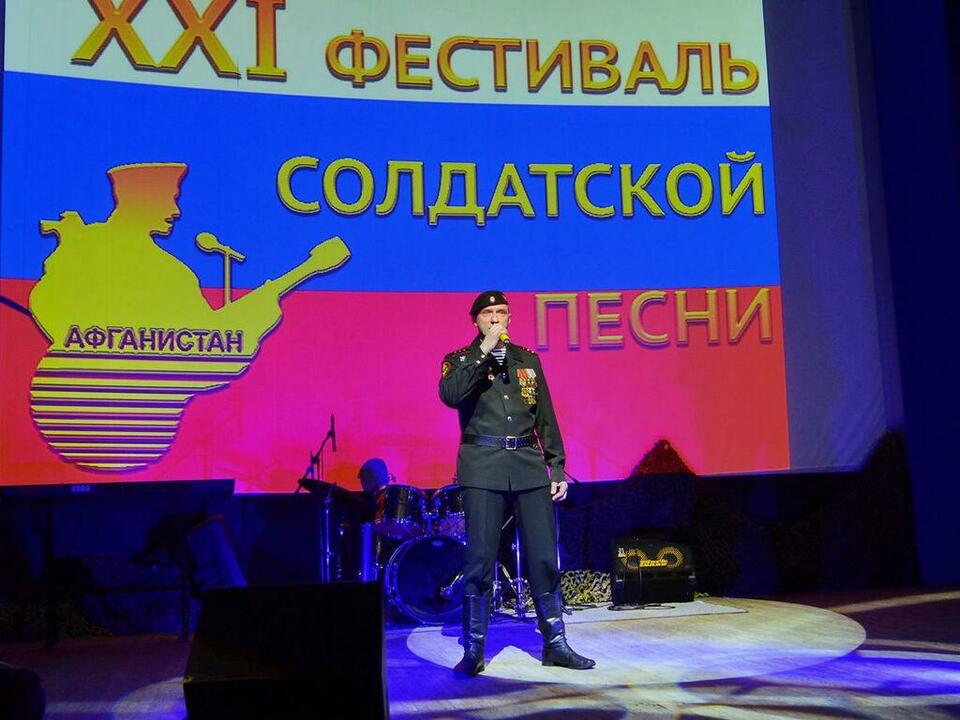 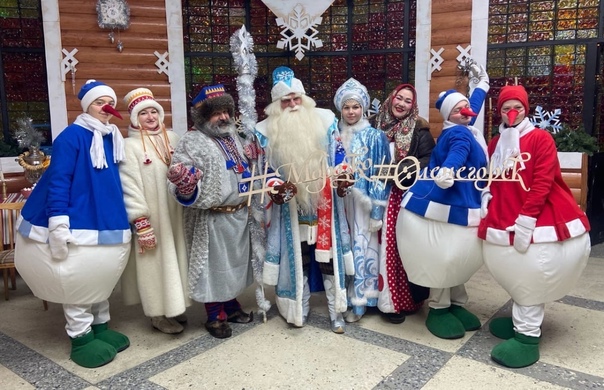 Фестивали и традиции города
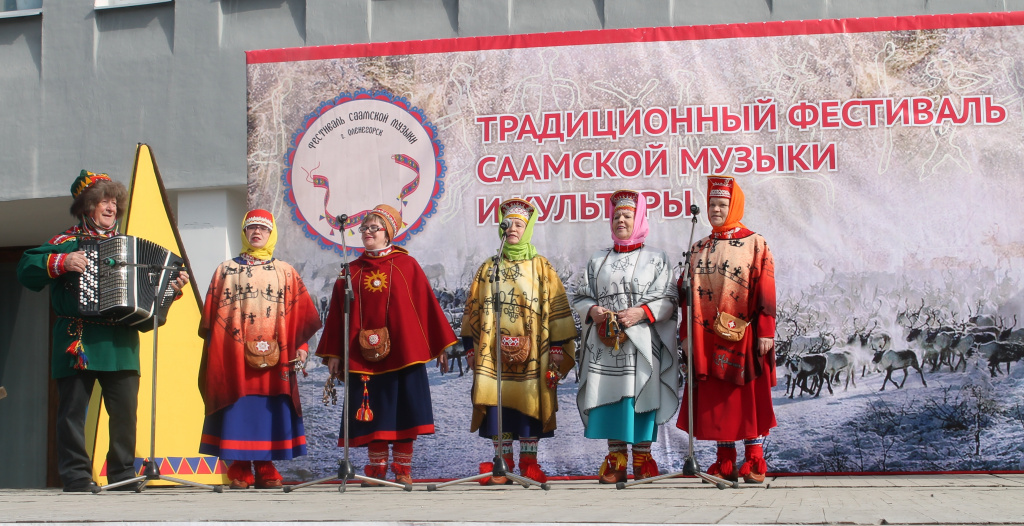 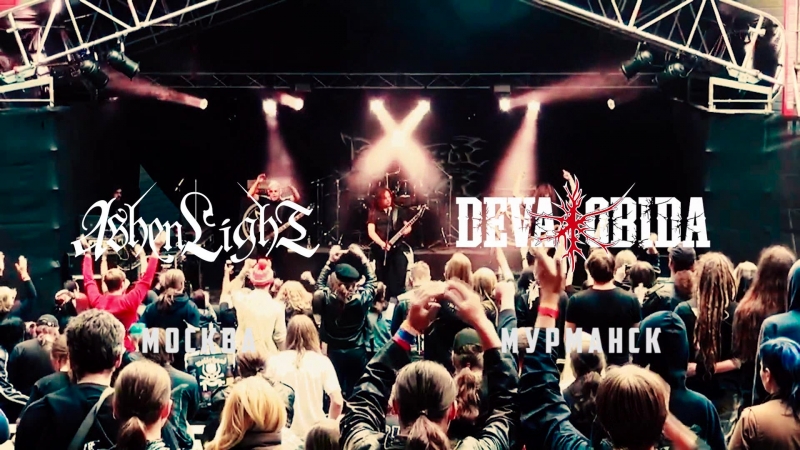 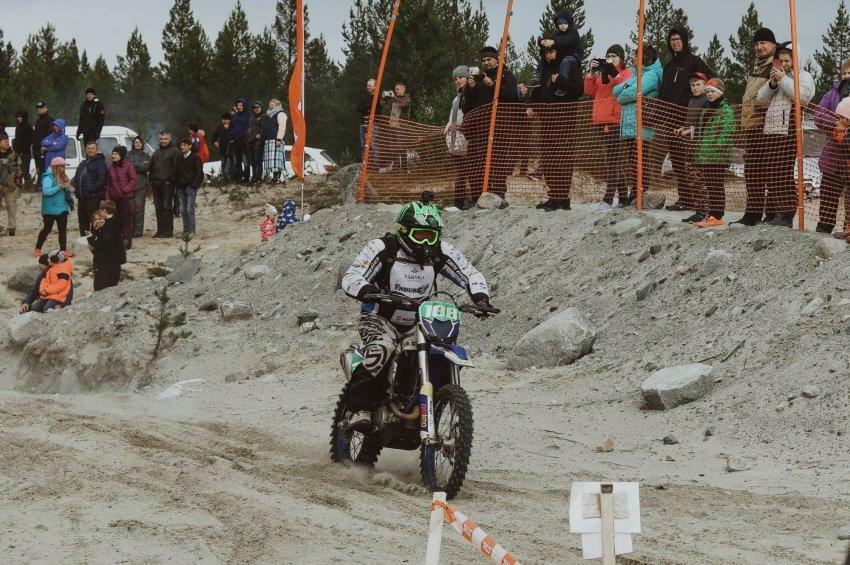 Мемориальные доски
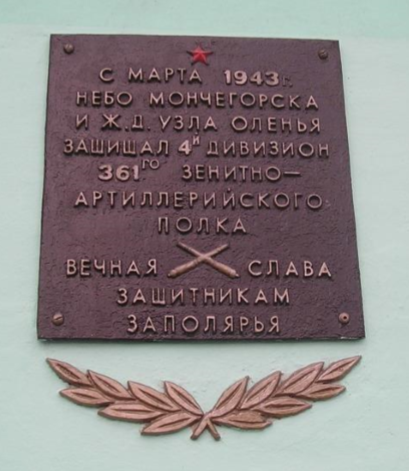 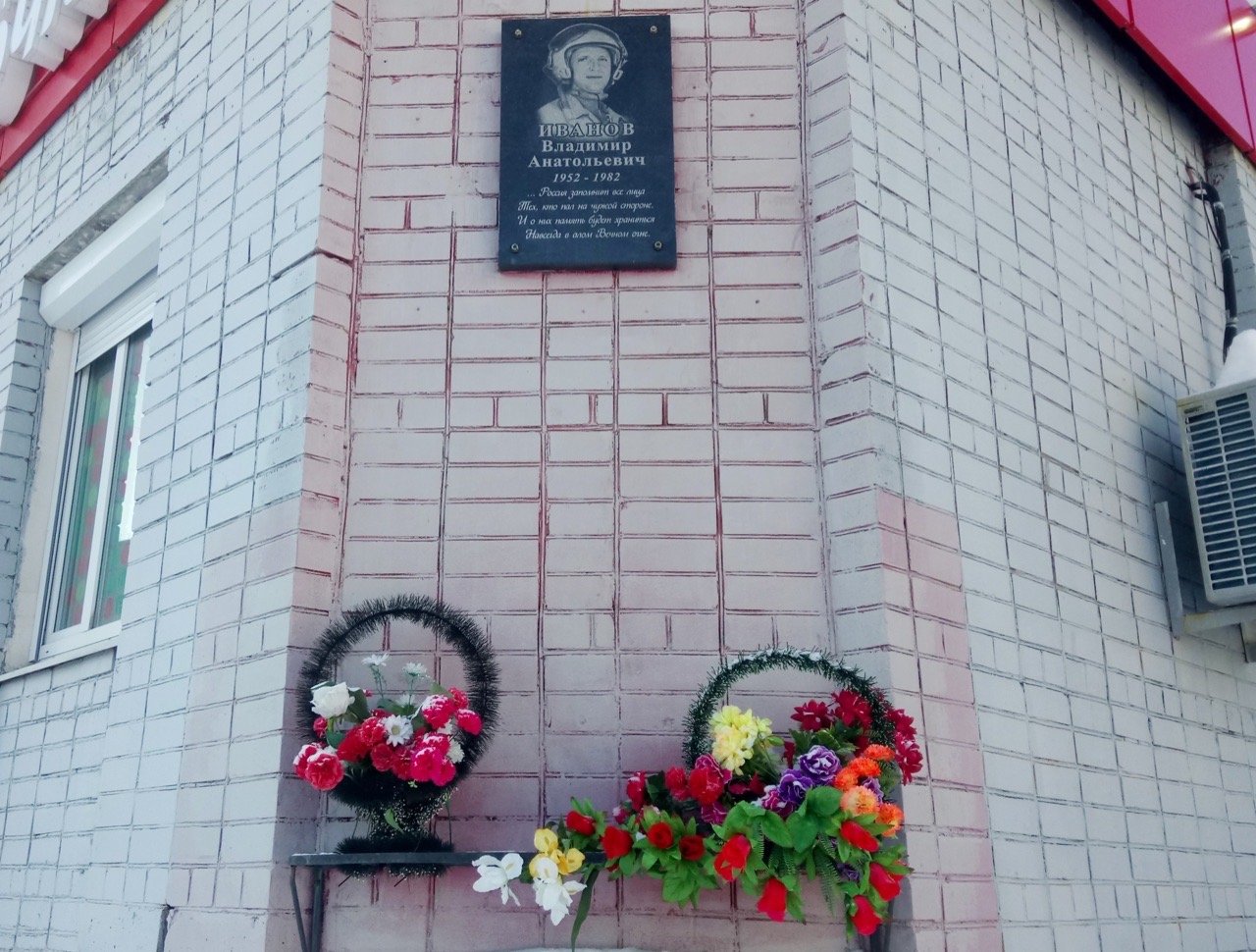 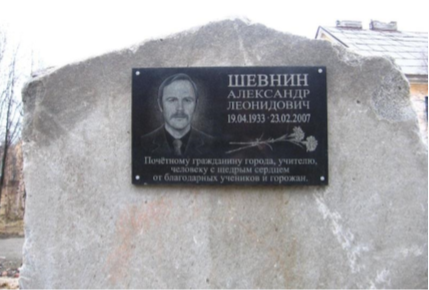 В память о воинах-зенитчиках, защищавших в годы Великой Отечественной войны станцию Оленья.
В честь капитана Владимира Иванова
В честь Александра Леонидовича Шевнина
Памятные места и достопримечательности
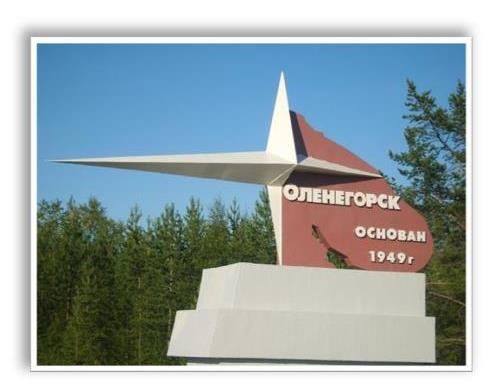 Памятный знак в честь Давида Шифрина и Николая Зонтова.
Памятные места и достопримечательности
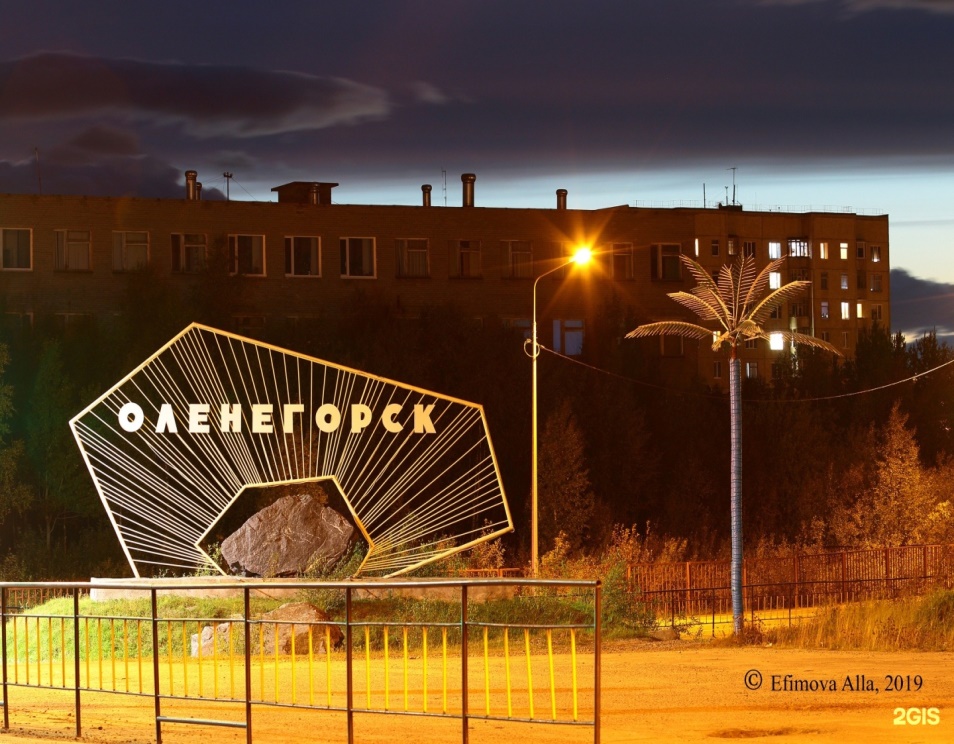 Один из первых памятных знаков города, сооруженный в 1960-е гг.
Памятные места и достопримечательности
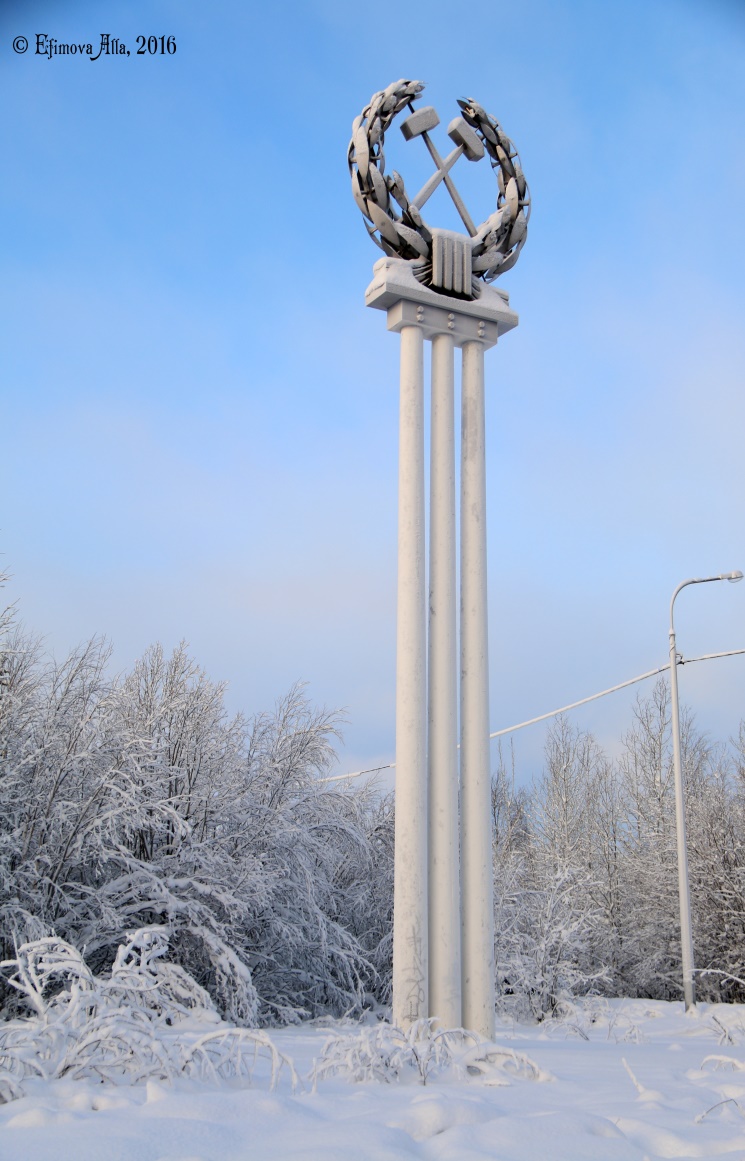 Архитектурная композиция - две стелы и столб с горняцкой эмблемой.
Левая стела - мозаичное панно с композицией, которую венчает горняцкая эмблема. На правой стеле - название города «Оленегорск».
Памятные места и достопримечательности
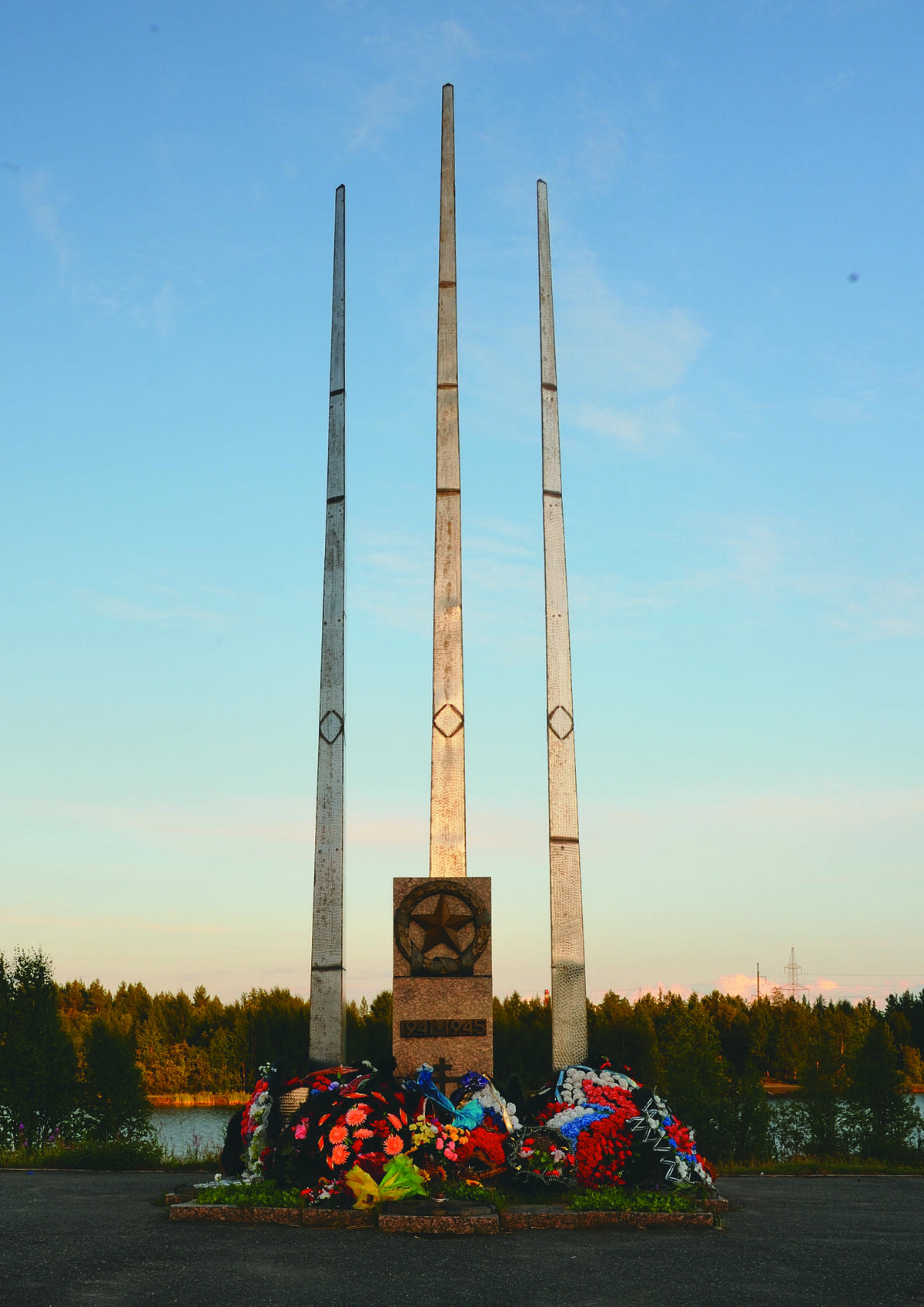 Мемориальная композиция "Обелиск на могиле погибшего воина«, 1994 г.
Памятные места и достопримечательности
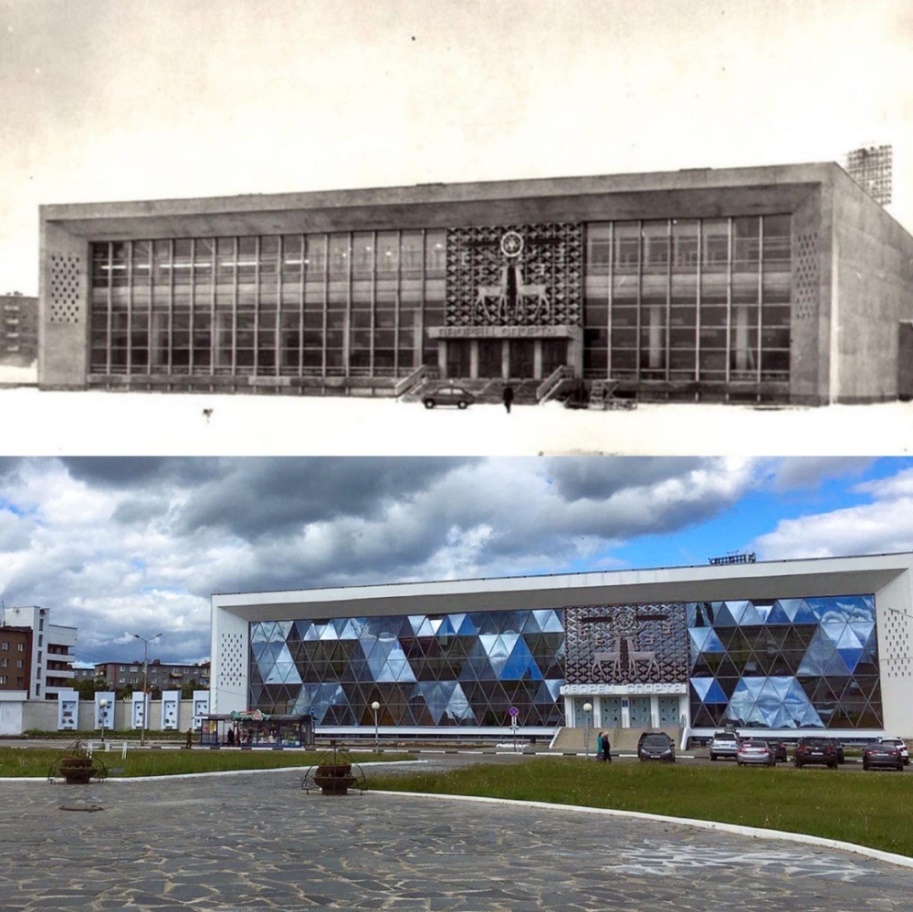 Ледовый дворец спорта, 1967 г.
Памятные места и достопримечательности
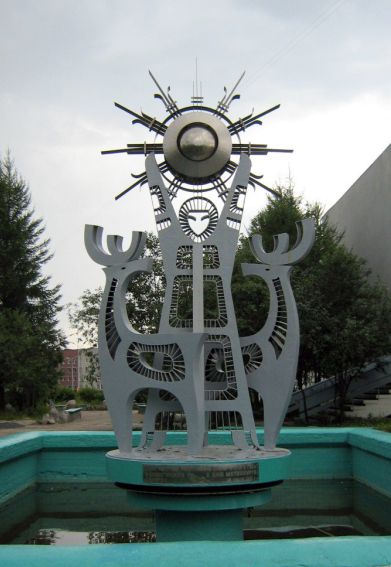 Фонтан «Лопарка». Его построили в 1981 году
Памятные места и достопримечательности
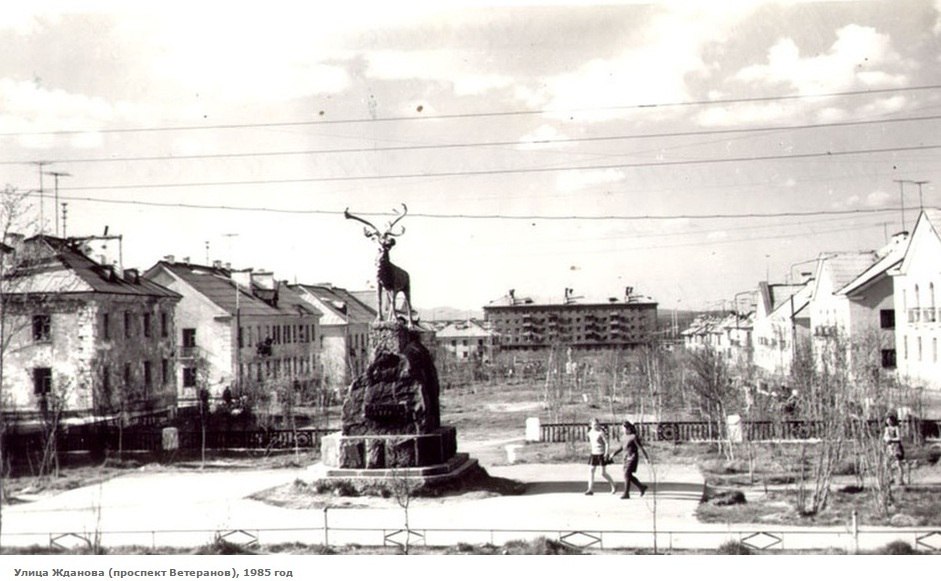 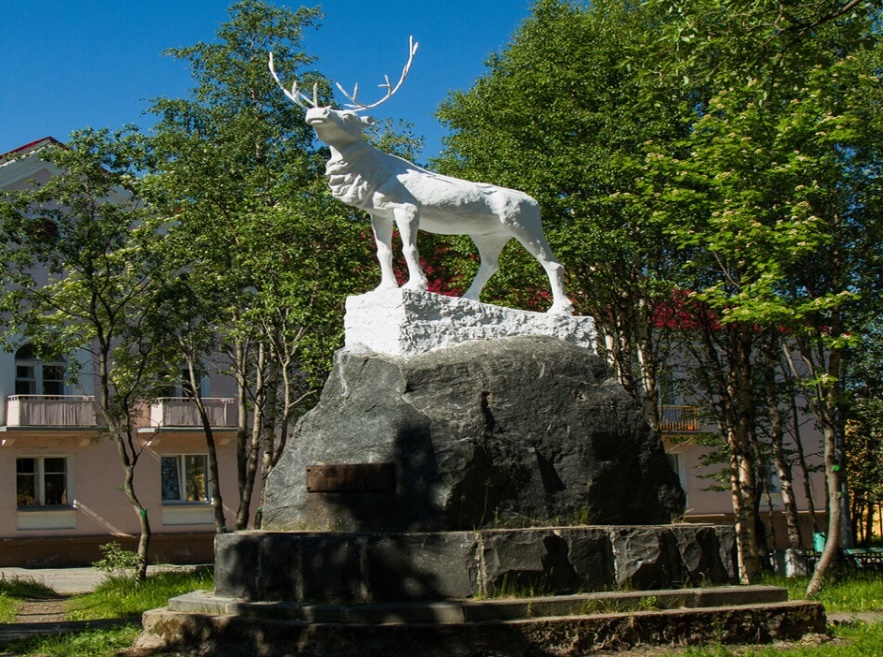 Скульптура оленя на проспекте Ветеранов
Памятные места и достопримечательности
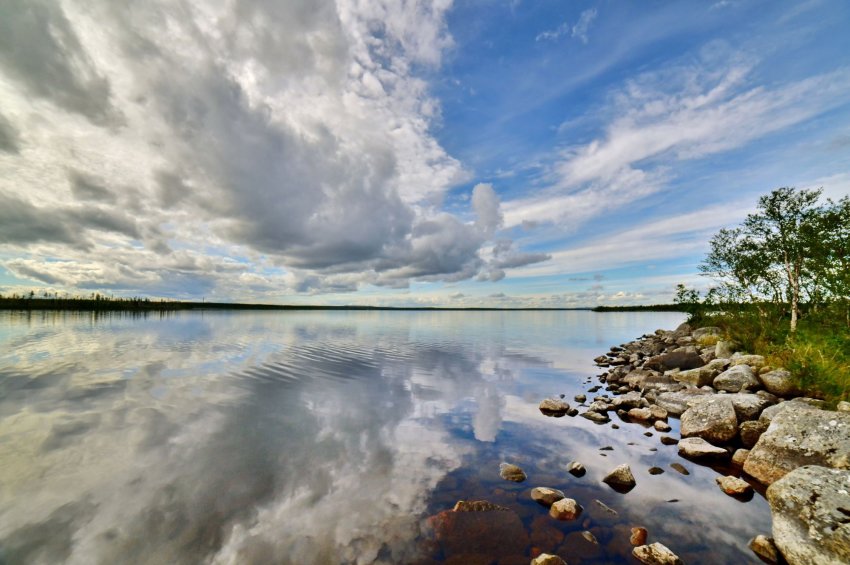 Природной достопримечательностью окрестностей Оленегорска является озеро Пермусозеро. 
С Белым морем оно соединяется рекой Куреньгой.
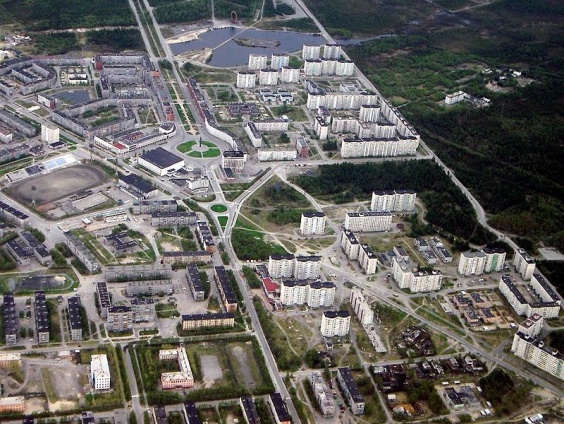